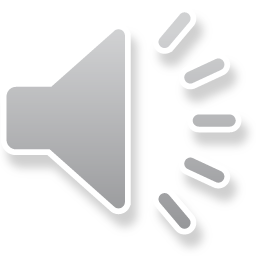 «Я вырос здесь и край мне этот дорог»



Автор: Самодурова  
Елена Николаевна
старший воспитатель 
МБДОУ детский сад №9
«Волшебная полянка»
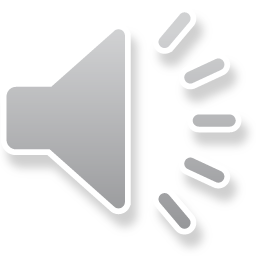 Родина моя-Краснодарский край
Краснодарский край- образован 13 сентября 1937 года
Главный город края – город Краснодар
Краснодар основан в 1793 году  как небольшая крепость казаков -Екатеринодар
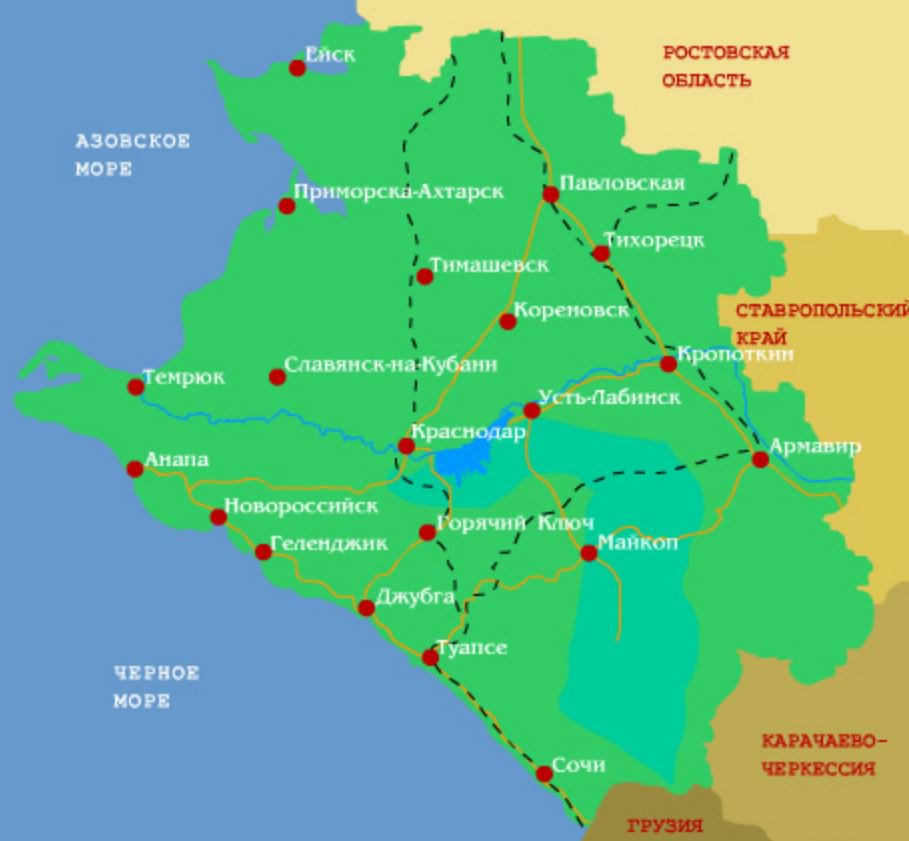 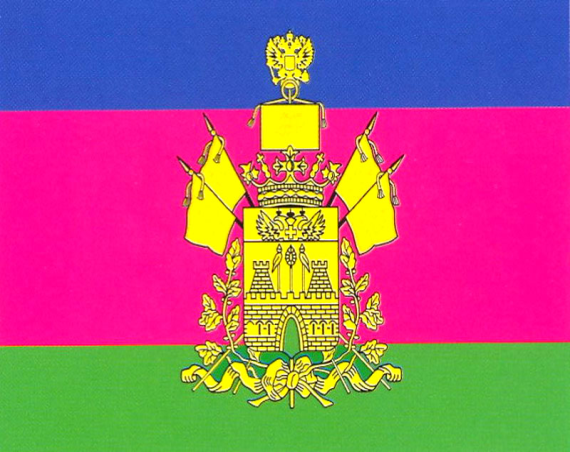 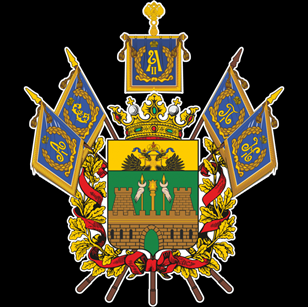 Моя малая Родина-город Приморско-Ахтарск
В 1854 году был утверждён посёлок Ахтарский, образованный из казачьих хуторов при Ахтарском лимане. В 1878 году посёлок причислен к станице Бриньковской. В 1900 году посёлок преобразован в станицу Приморско-Ахтарскую. В 1922—1926 годах станица была городом, затем снова станицей. 11 января 1949 года населённый пункт вторично преобразован в город Приморско-Ахтарск
В 1774 году российские войска овладели турецкой крепостью Ахтар-Бахтар (название происходит от тюркского «приморский белый утёс»). В 1778 году был построен Ахтарский редут.
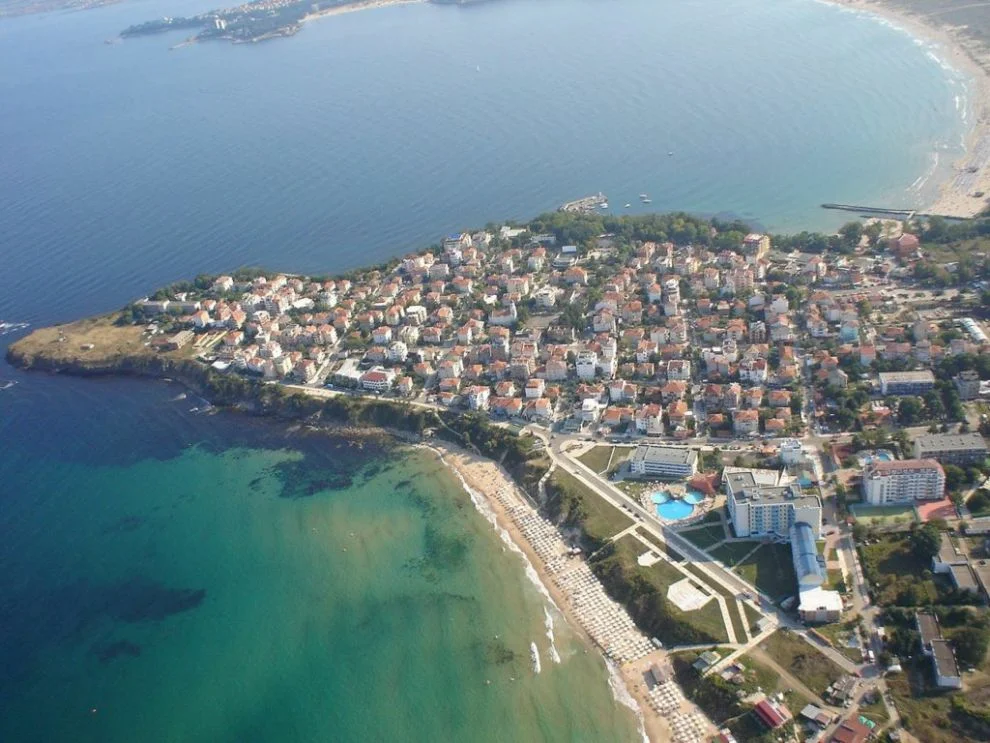 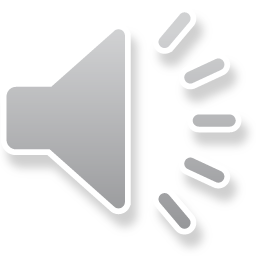 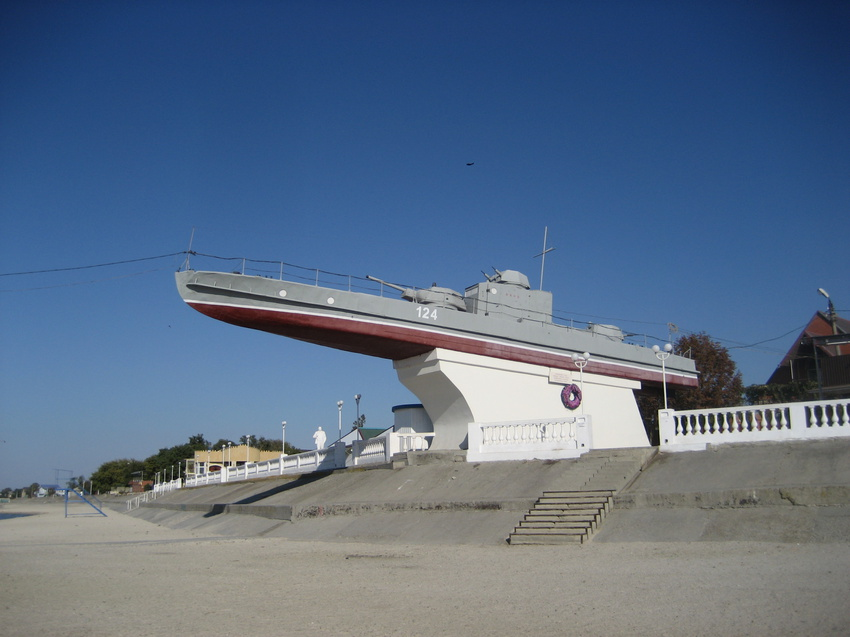 Мой чистый солнечный город у моря
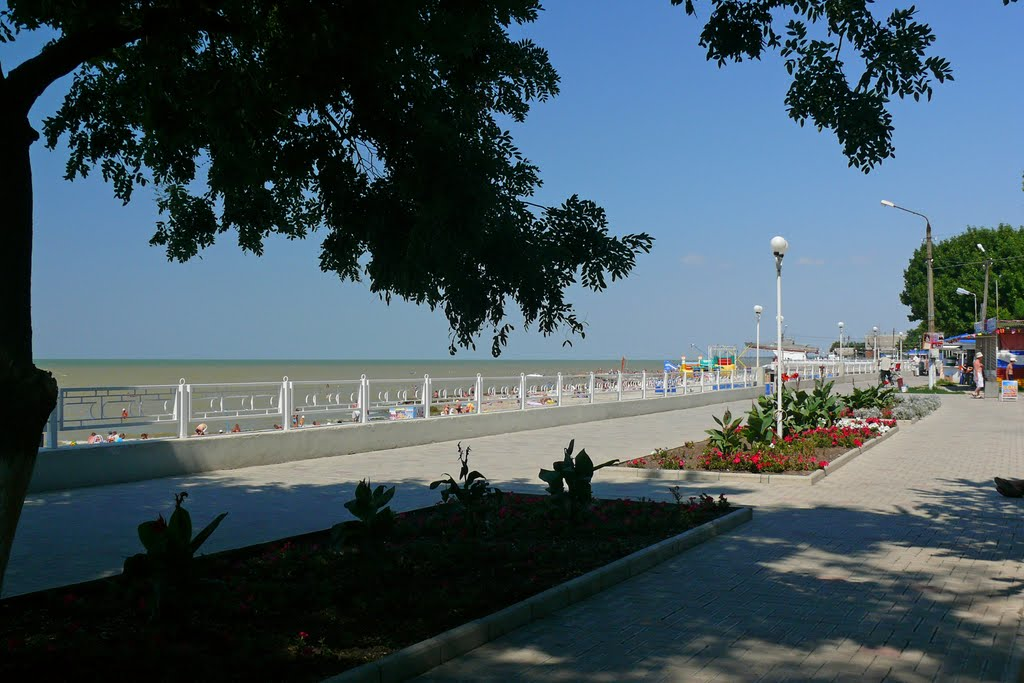 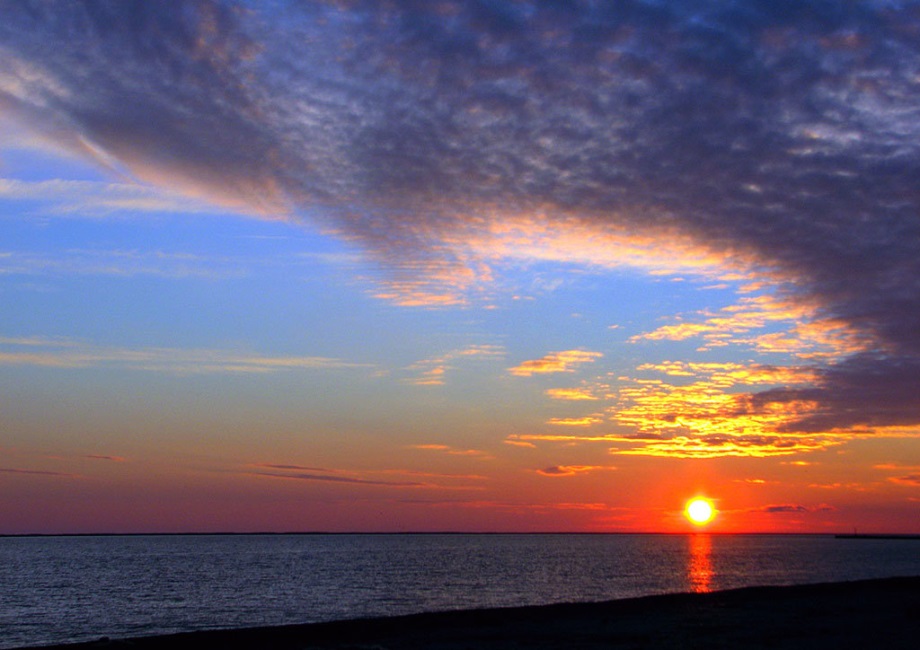 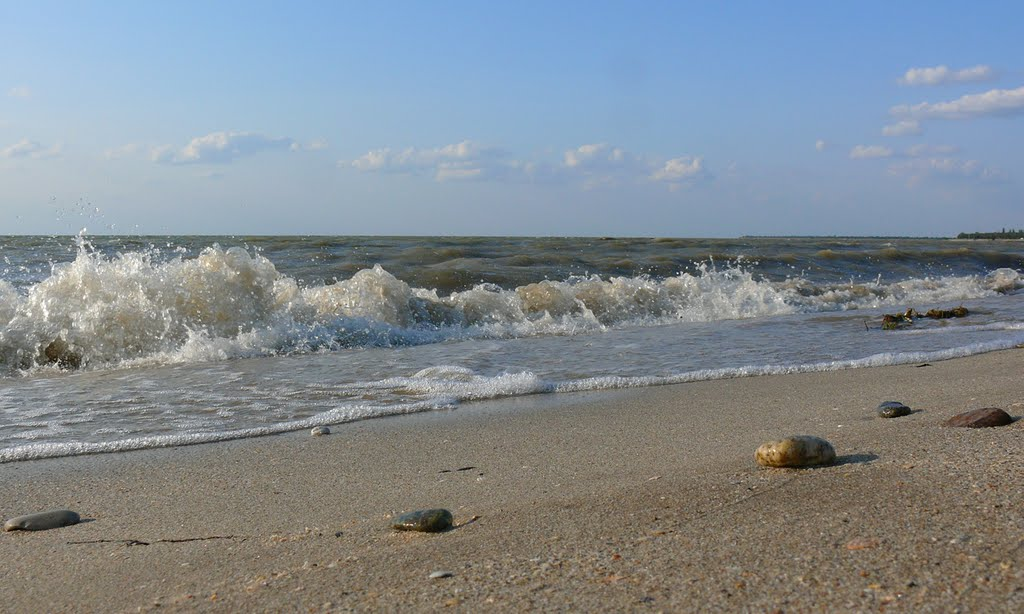 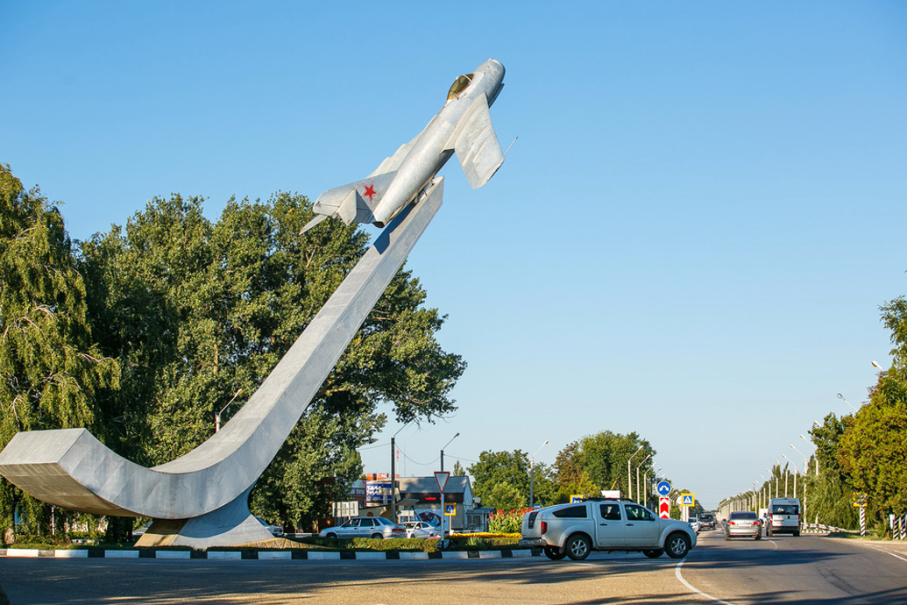 Наш любимый город весной и летом утопает в цветах
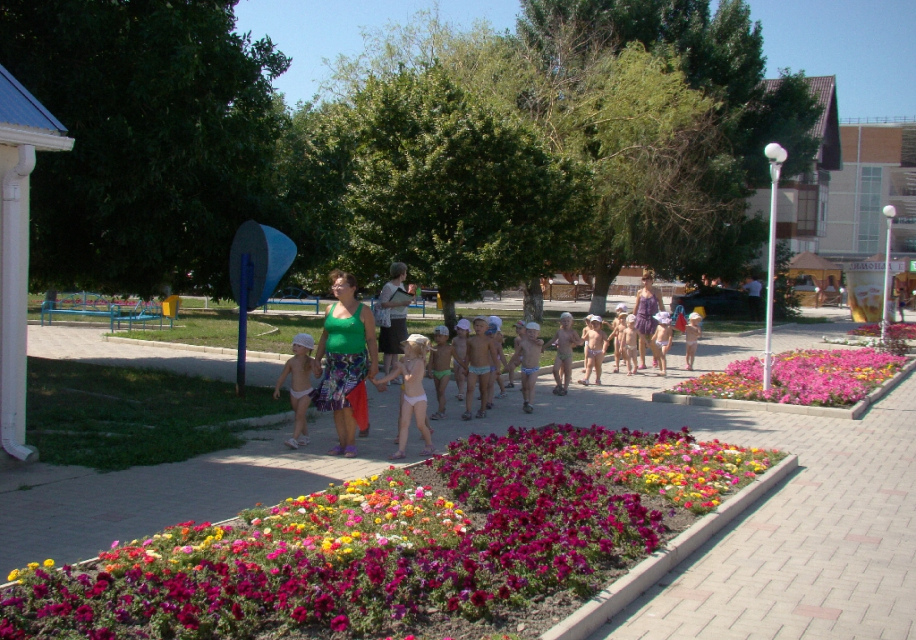 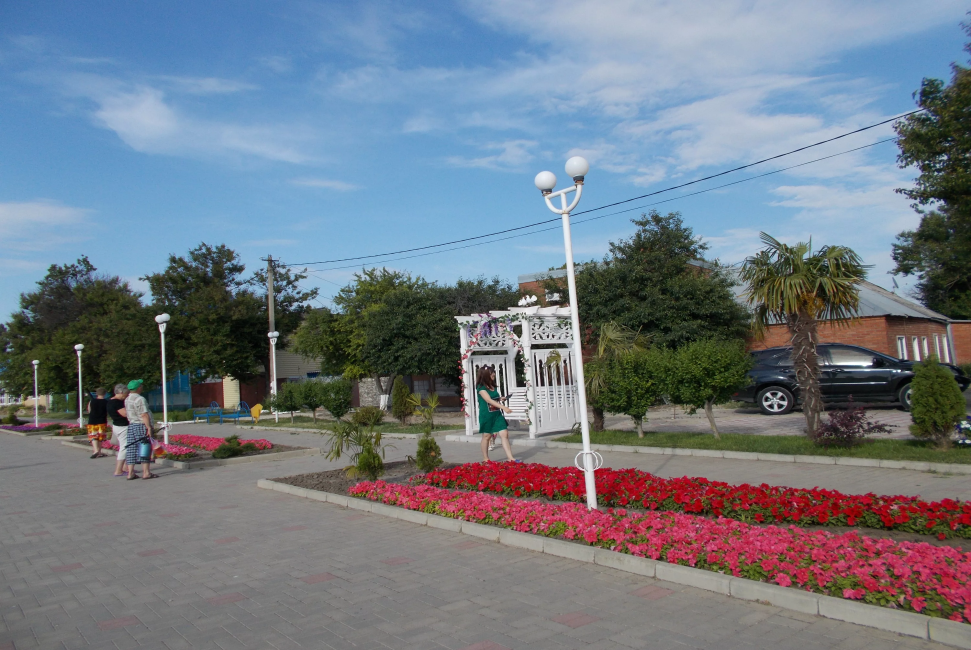 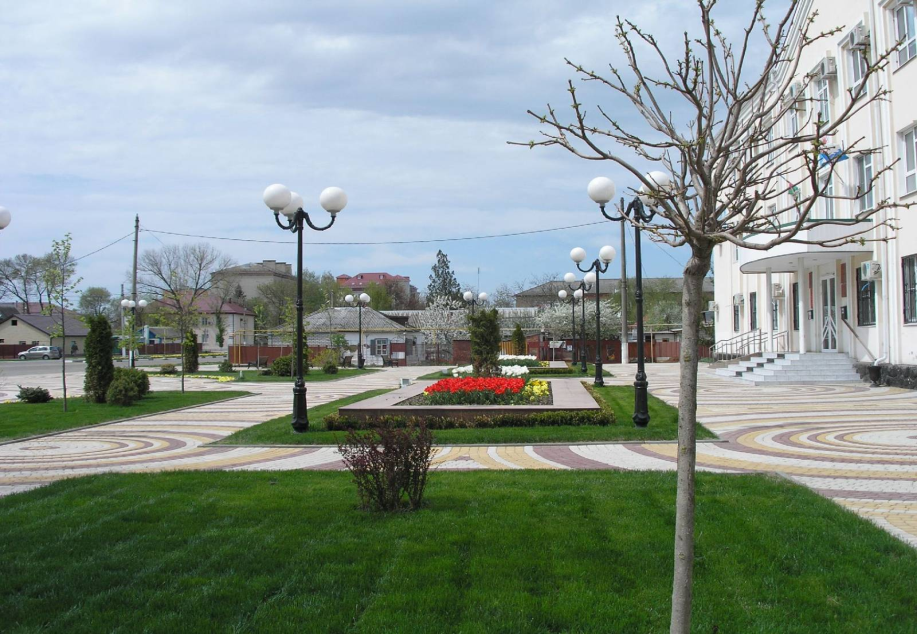 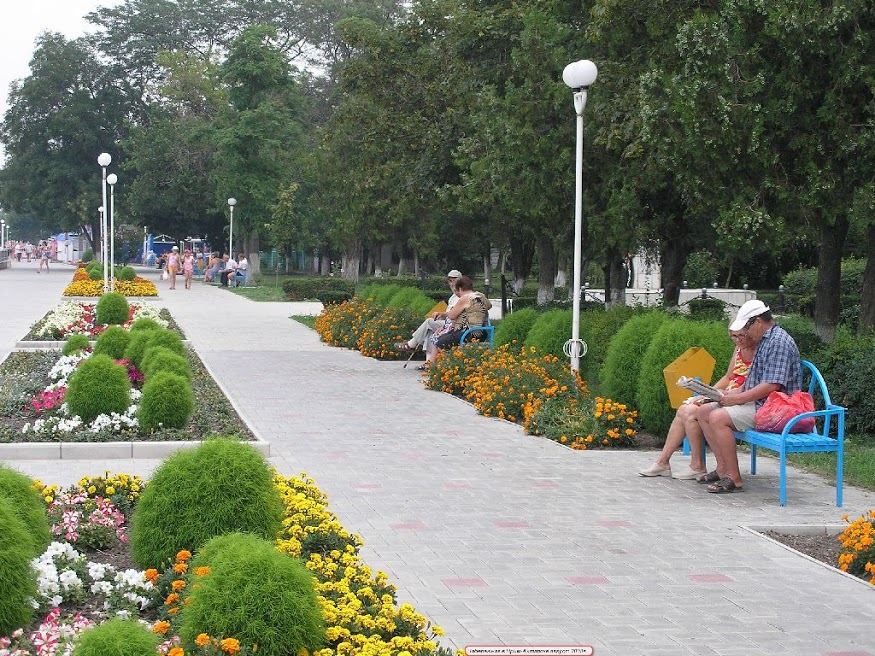 Многообразие растений города Приморско-Ахтарска и нашего района
Достопримечательностью нашего района является индийский лотос, плантации которого расположены в лиманах х.Садки
Лотос служит традиционным символом чистоты.  Цветёт во второй половине лета,  Цветки лотоса крупные, 25—30 см в диаметре, и высоко поднимаются над водой на прямой цветоножке. Занесён в Красную книгу России
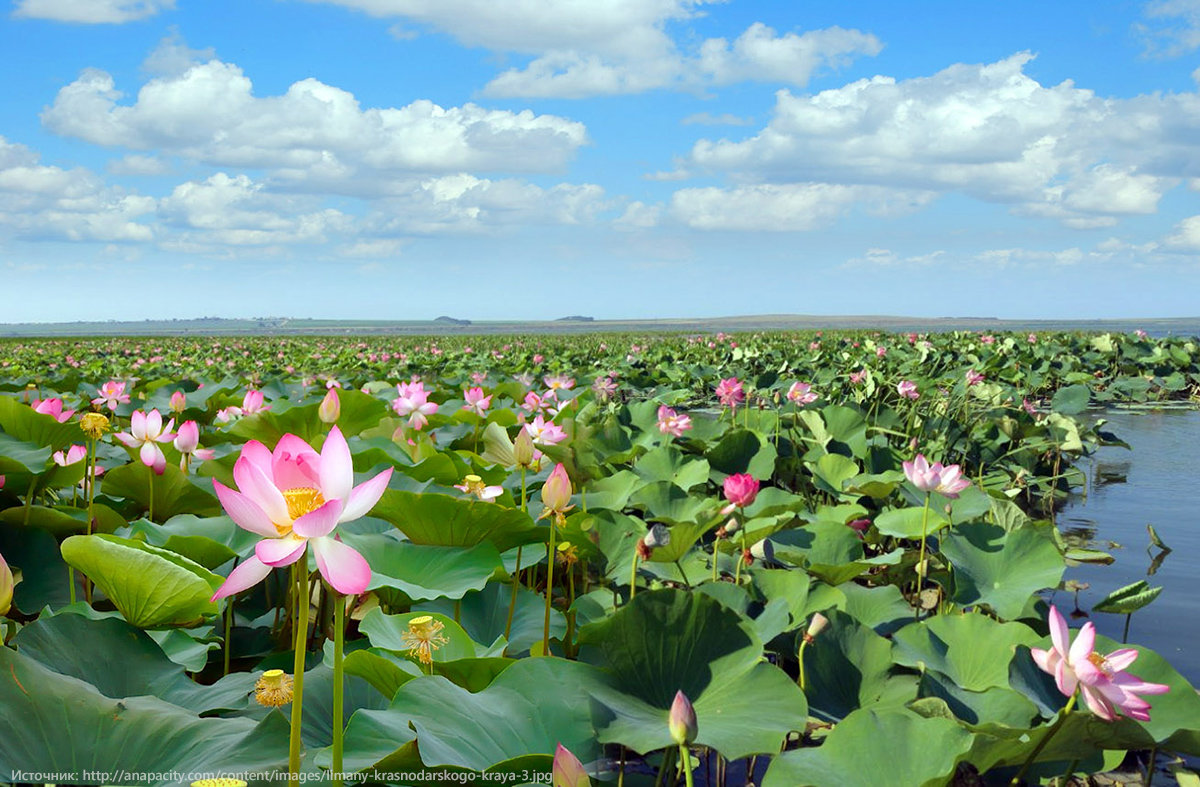 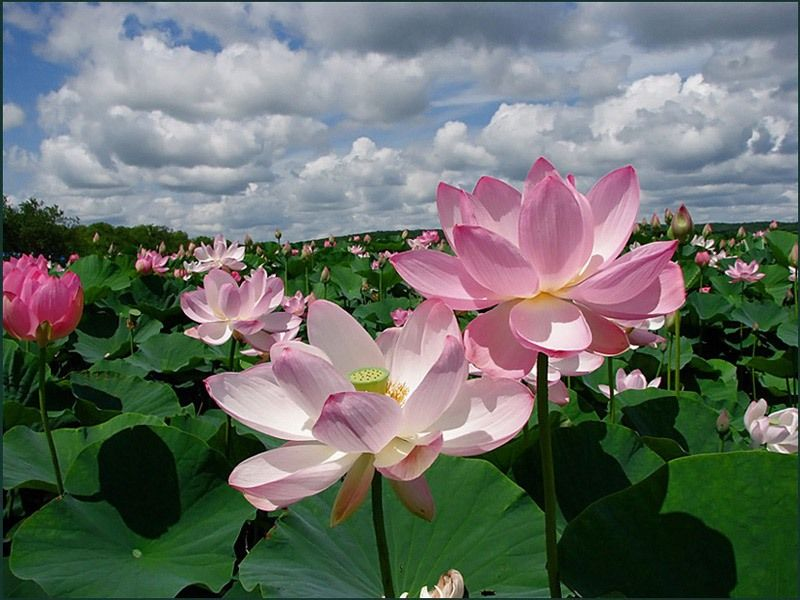 Деревья нашего города
ТОПОЛЬ
ПИРАМИ-
ДАЛЬНЫЙ



КОНСКИЙ
КАШТАН
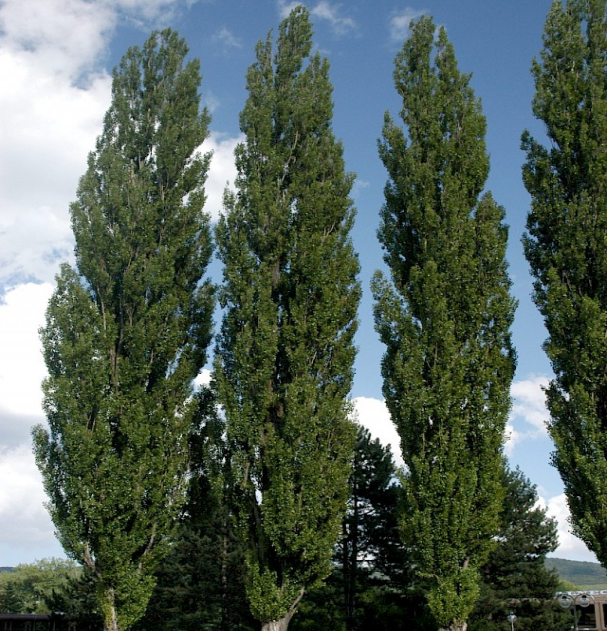 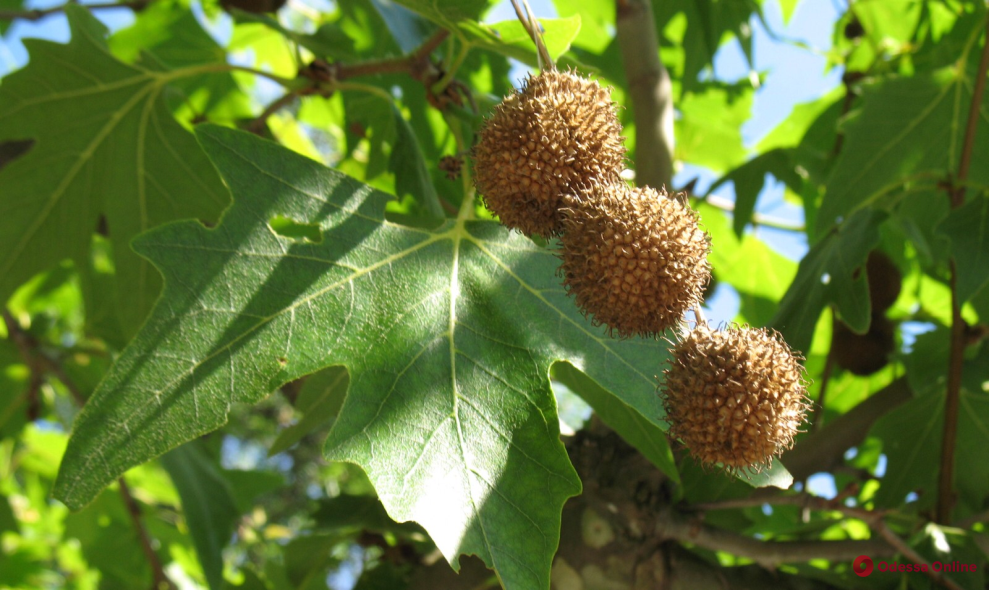 ПЛАТАН


ИВА
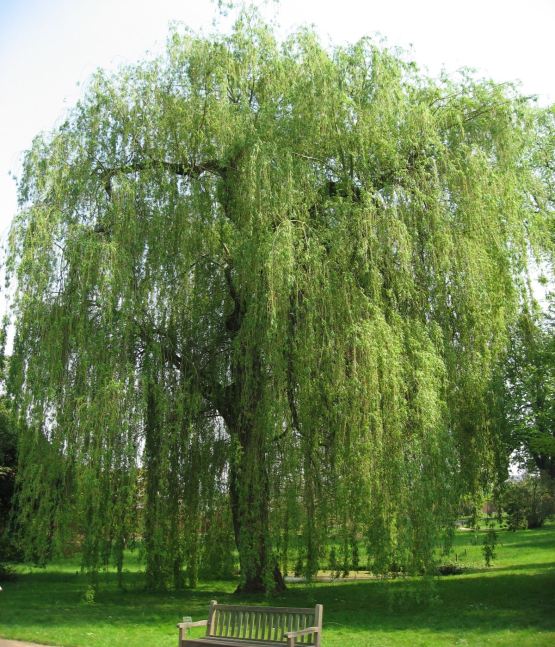 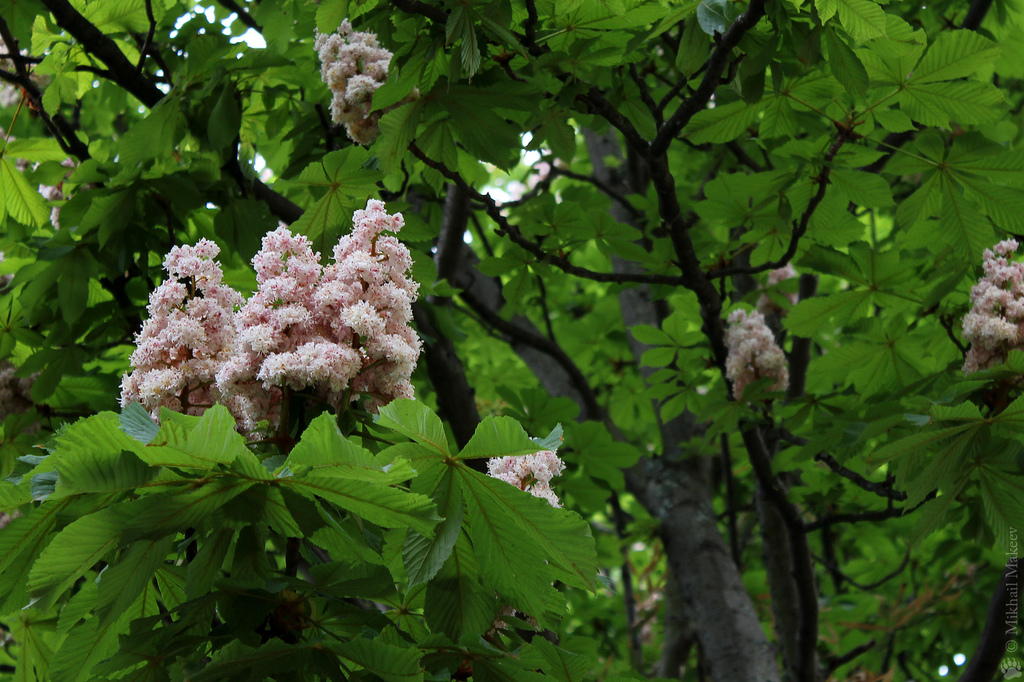 Уникальные лиманы и плавни-дом для многих видов птиц
КУДРЯВЫЙ ПЕЛИКАН       СЕРАЯ ЦАПЛЯ           ДИКАЯ УТКА КРЯКВА
        БАКЛАН               ЧОМГА БОЛЬШАЯ ПОГАНКА      ЧАЙКА
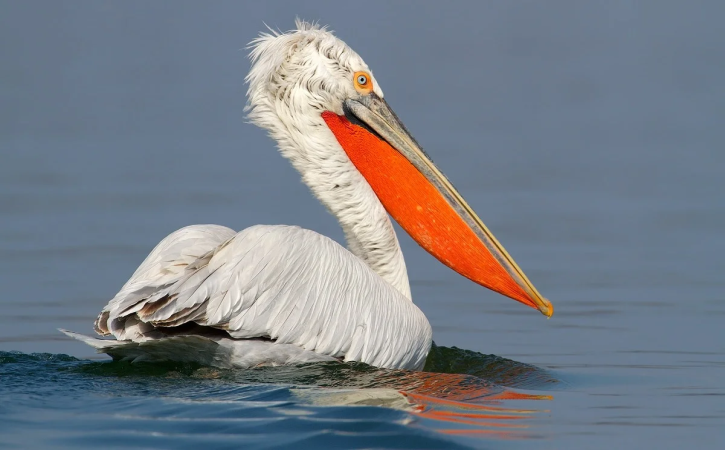 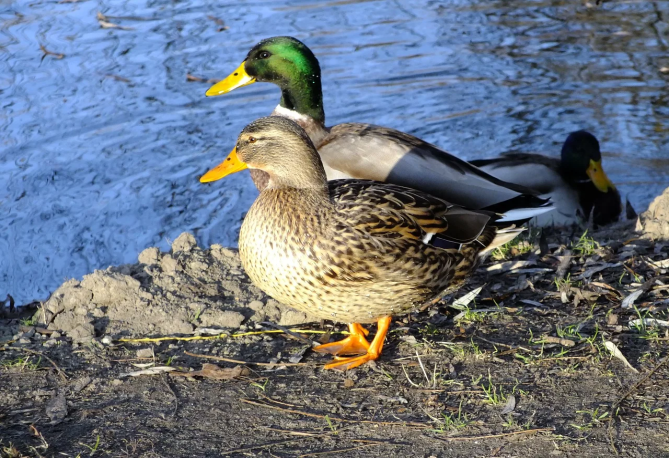 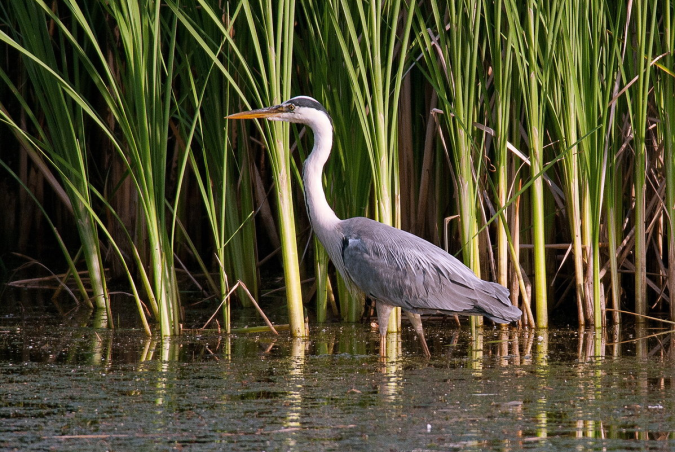 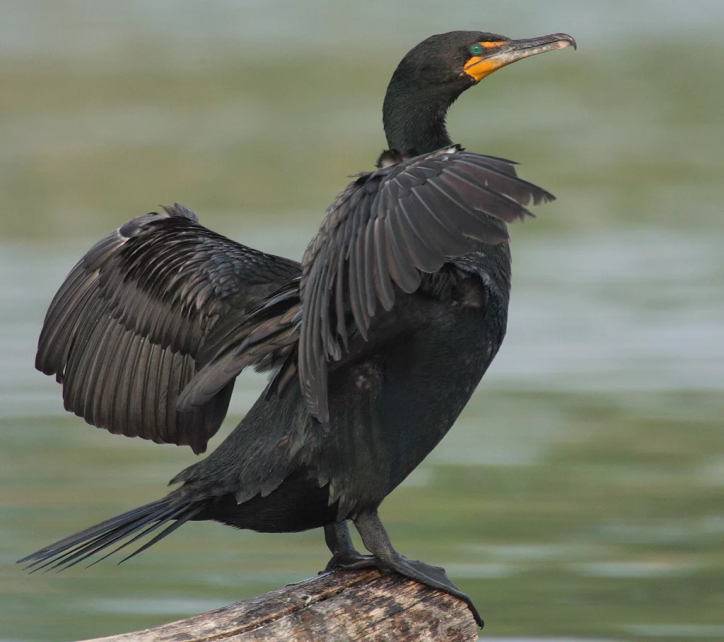 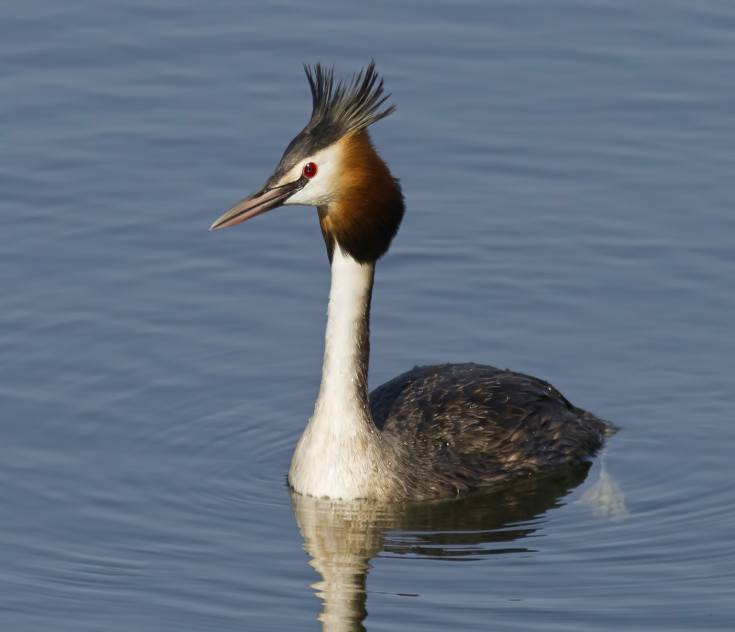 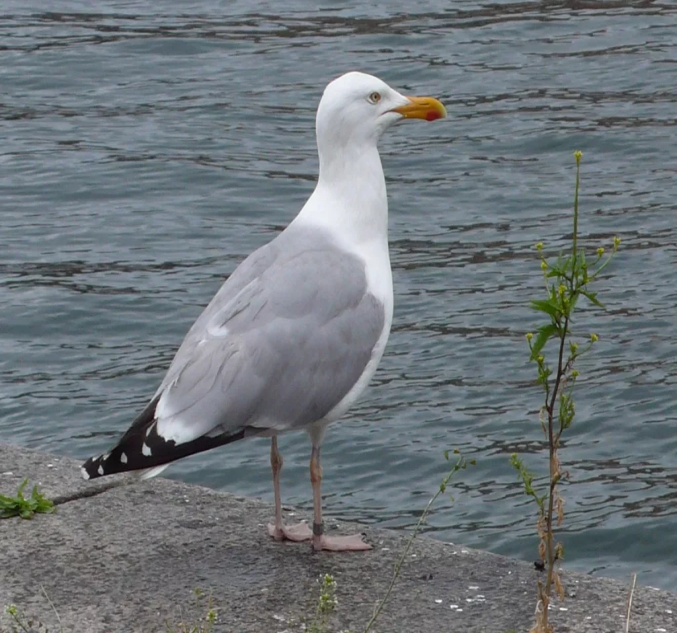 Птицы, которые к нам прилетают
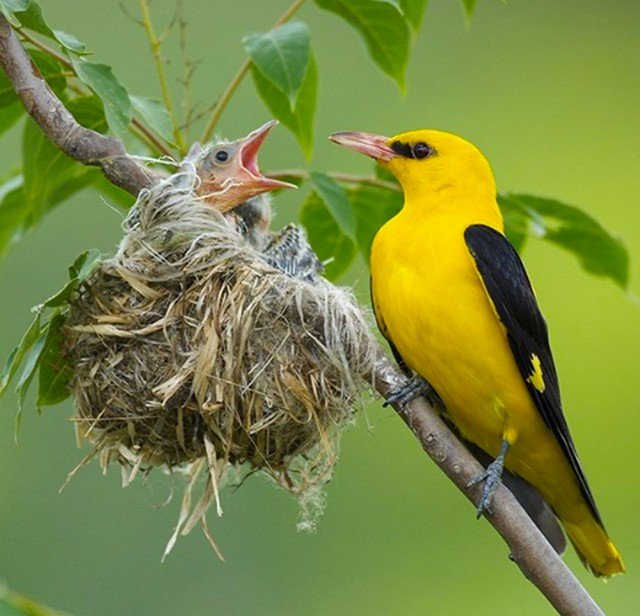 УДОД       БОЛЬШОЙ ПЁСТРЫЙ ДЯТЕЛ       ИВОЛГА
      СКВОРЕЦ                   ЛАСТОЧКА              ТРЯСОГУЗКА
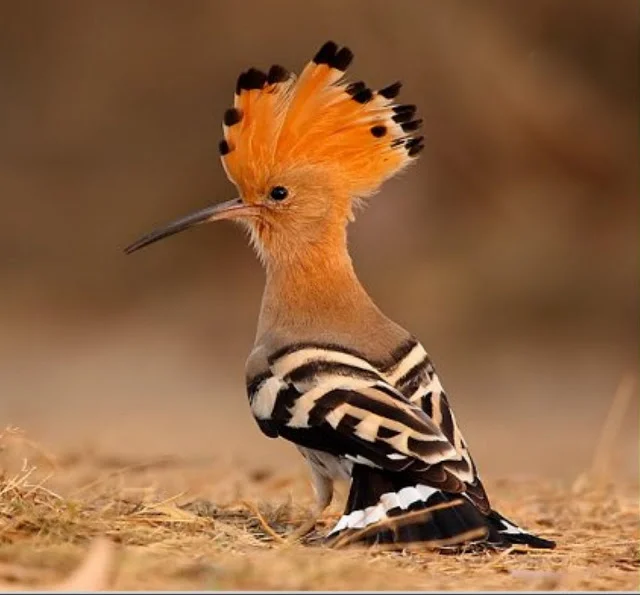 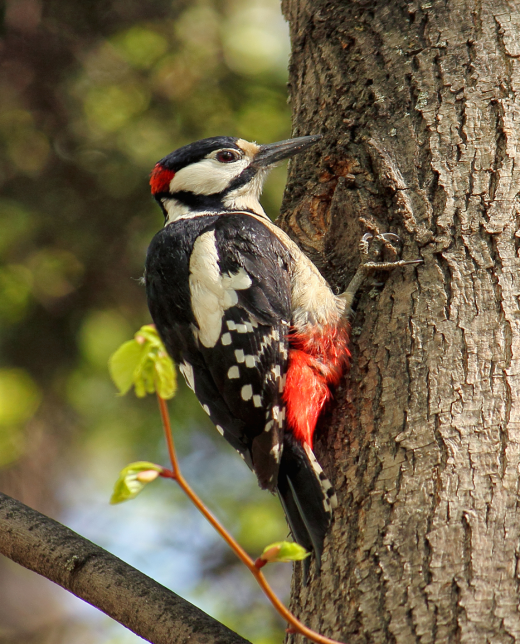 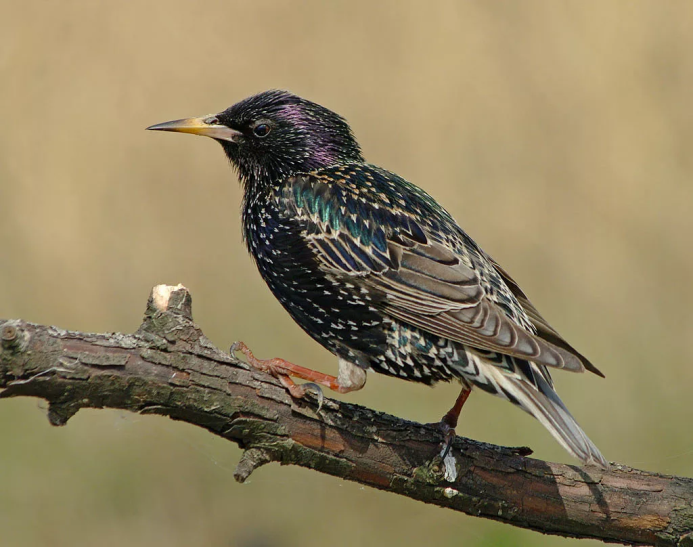 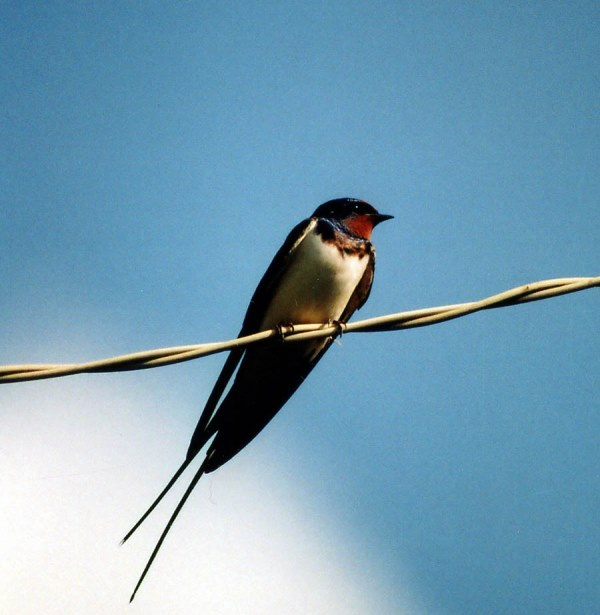 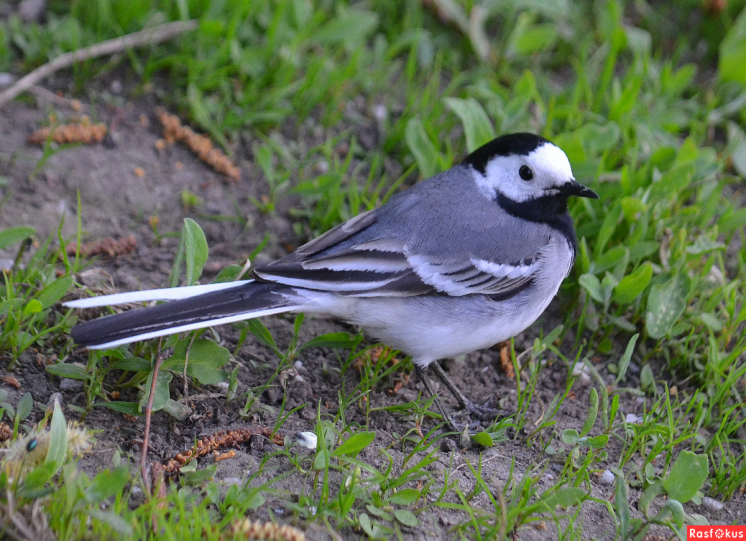 Многообразие рыб теплого Азовского моряФауна Азовского моря включает около 80 видов рыб.
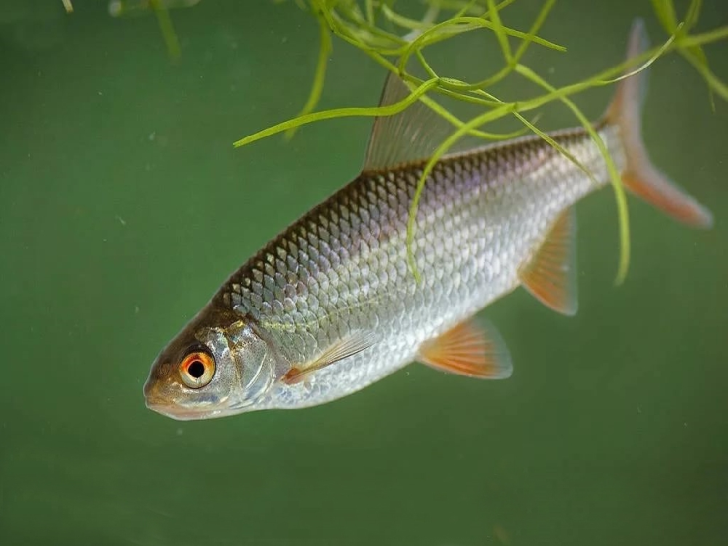 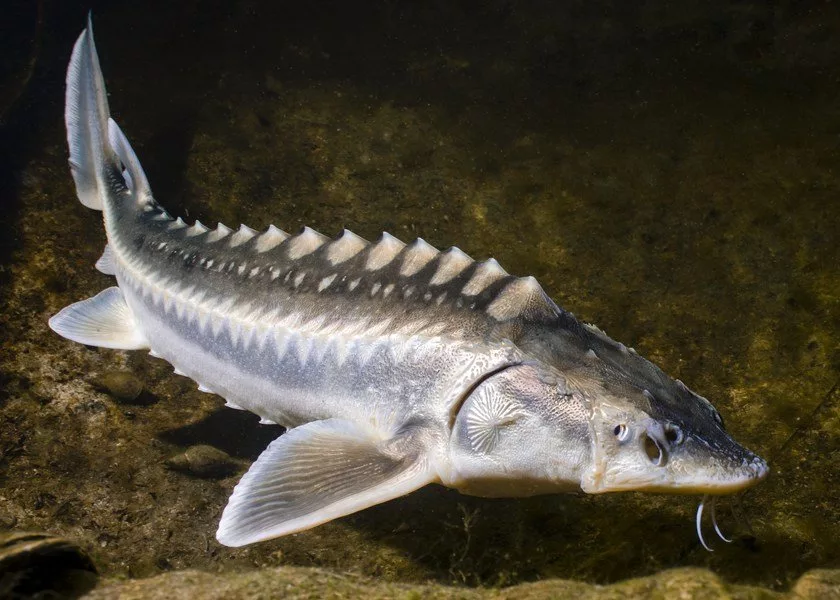 ТАРАНЬ                       ОСЁТР                               СУДАК
             БЫЧОК                                                      ПИЛЕНГАС
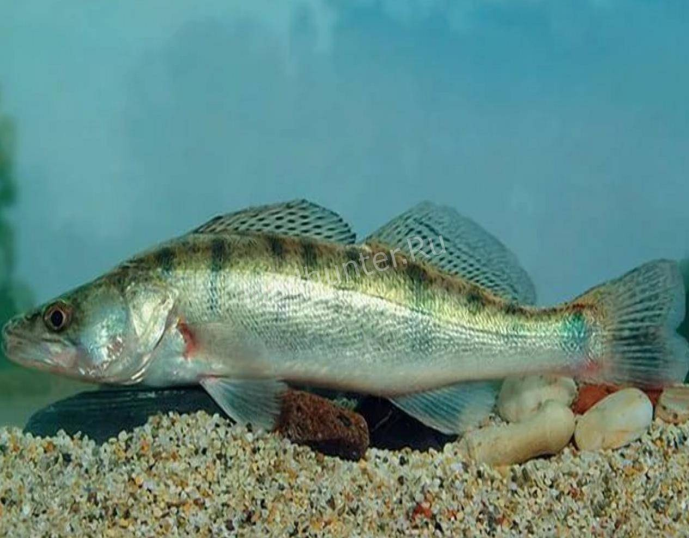 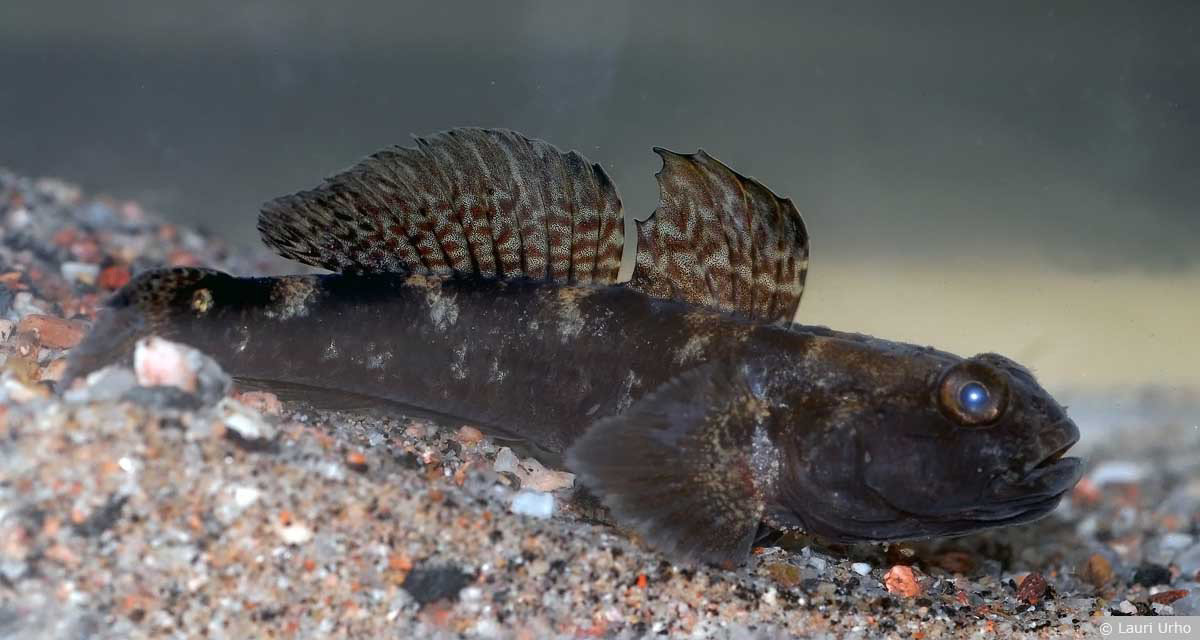 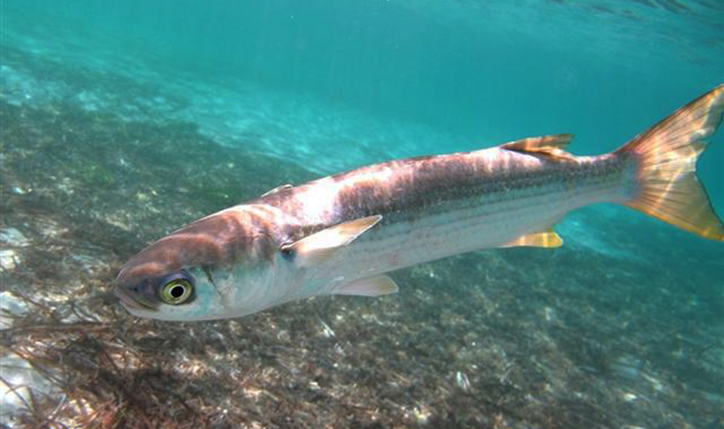 Рыбы, живущие в лиманах
ЩУКА                                                 ОКУНЬ
              ПЛОТВА                                             КАРАСЬ
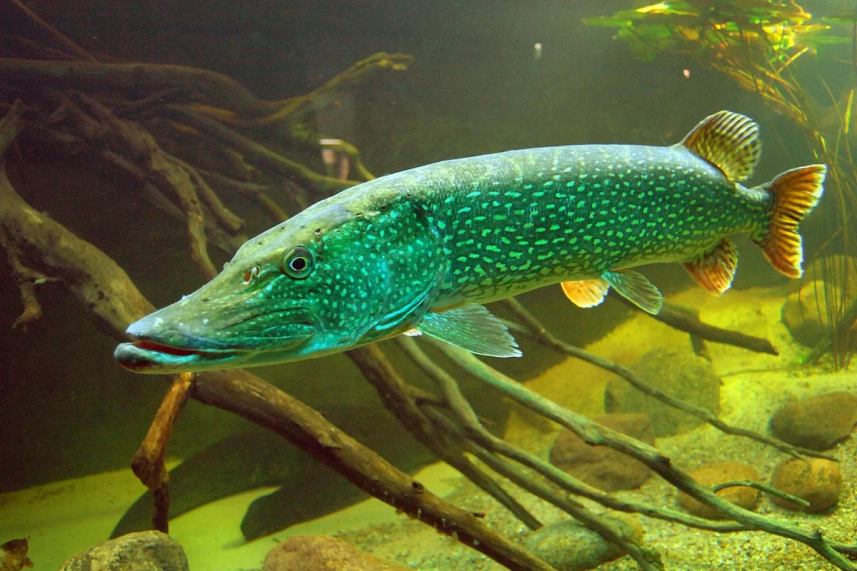 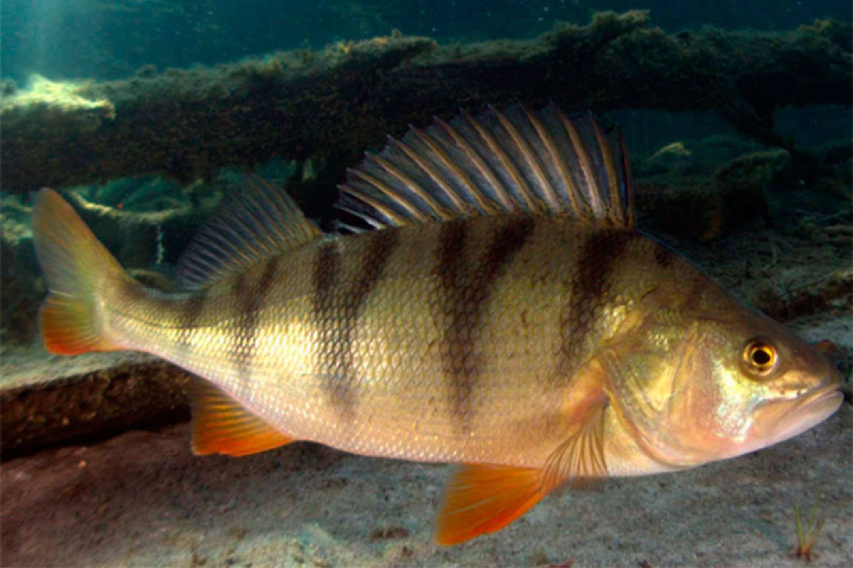 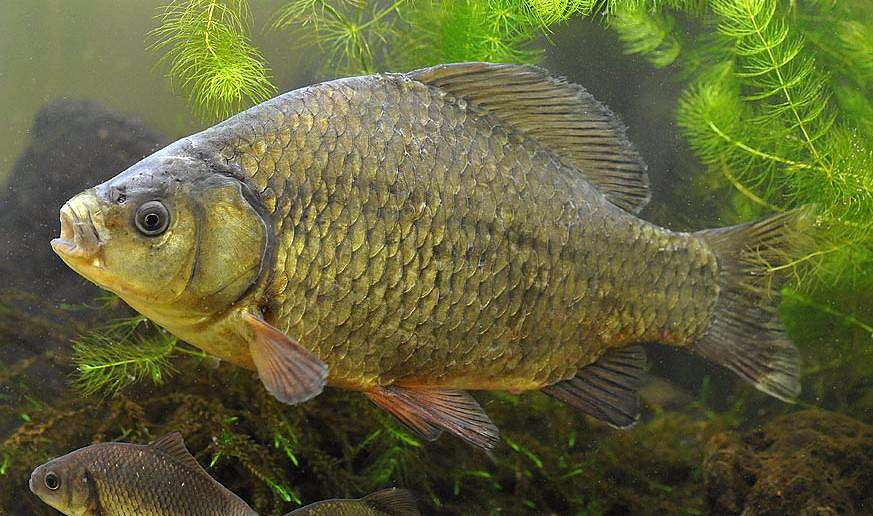 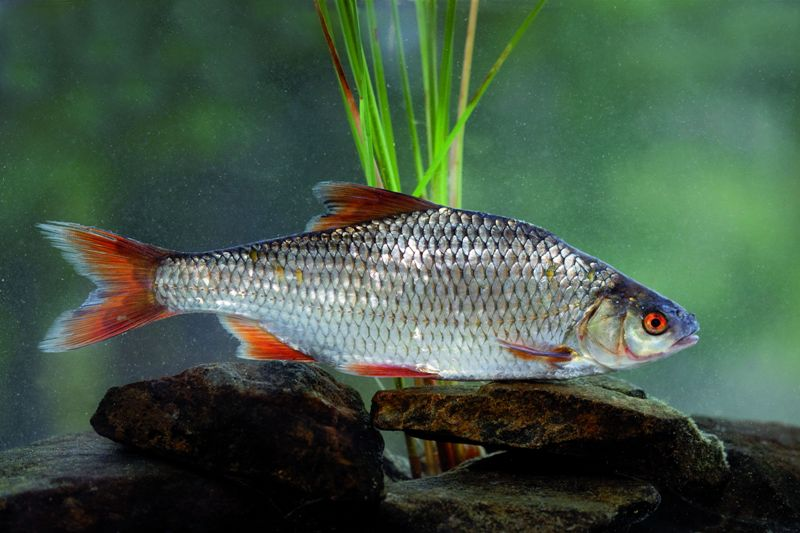 Звери, которых можно встретить
ЗАЯЦ РУСАК                                        ЛИСИЦА
                   ШАКАЛ                                            ОНДАТРА
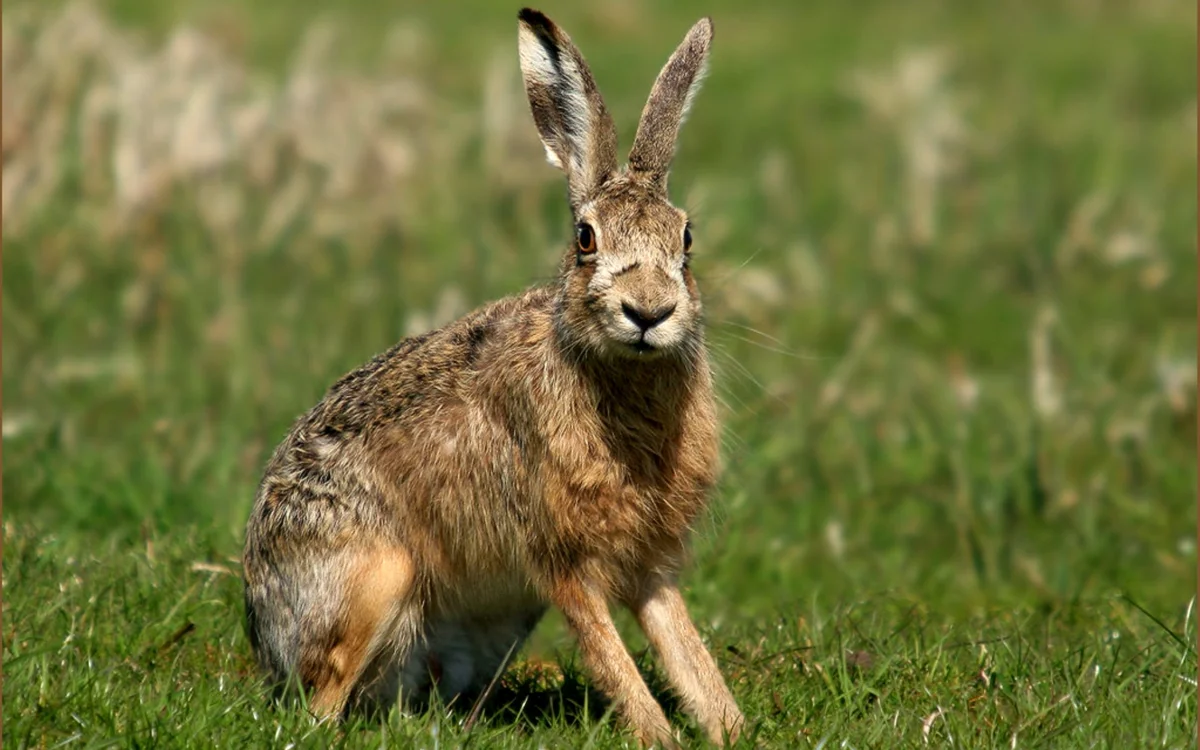 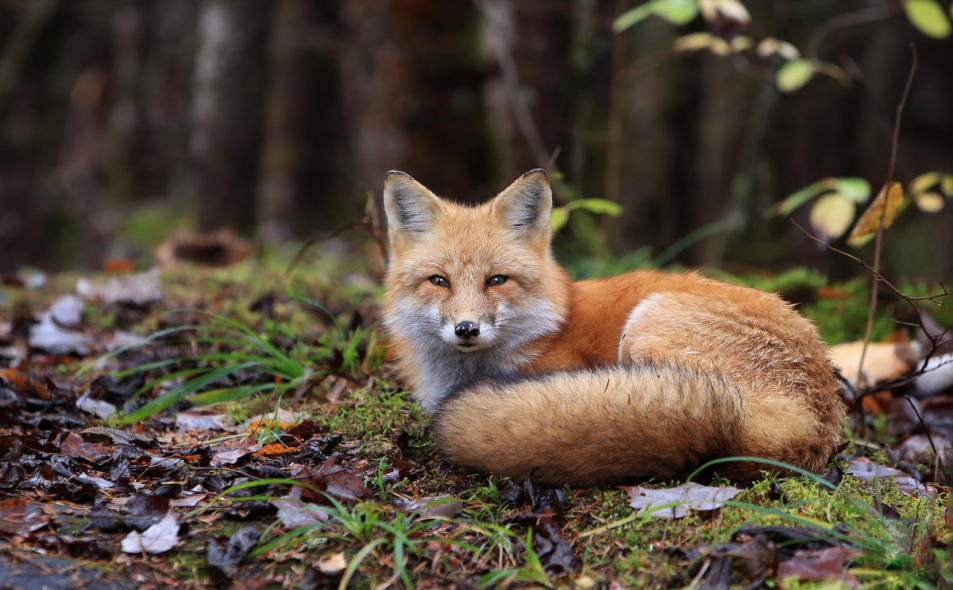 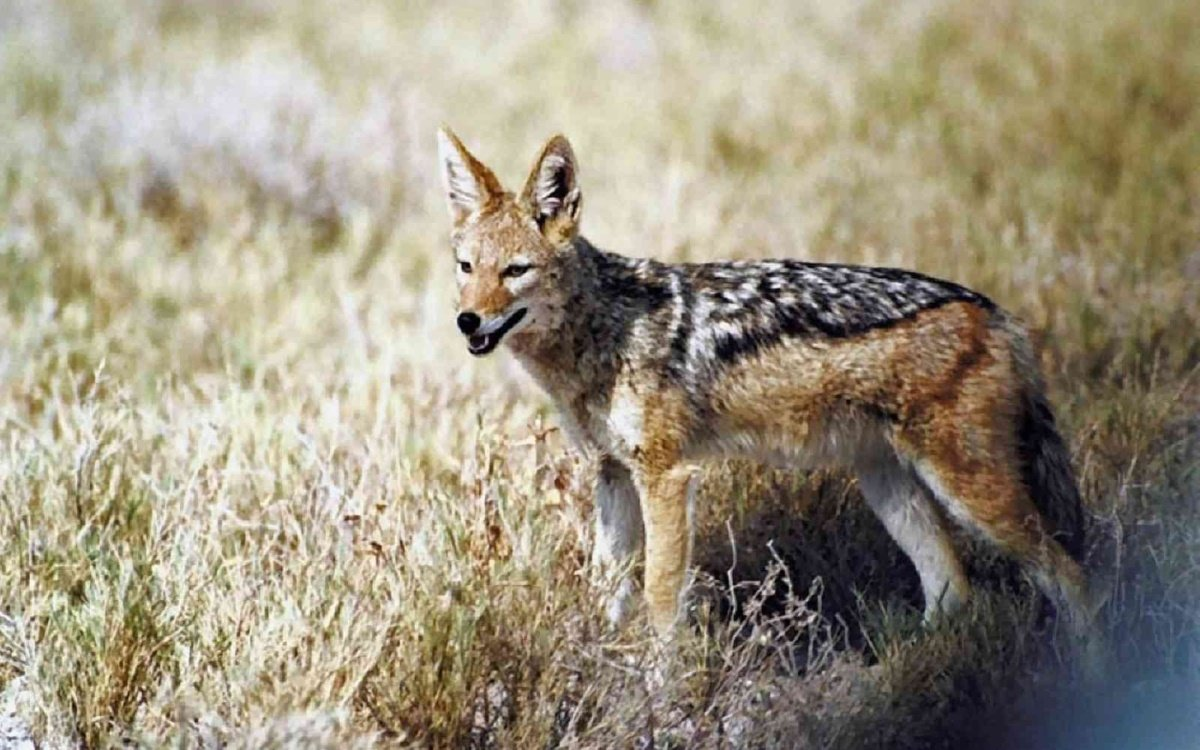 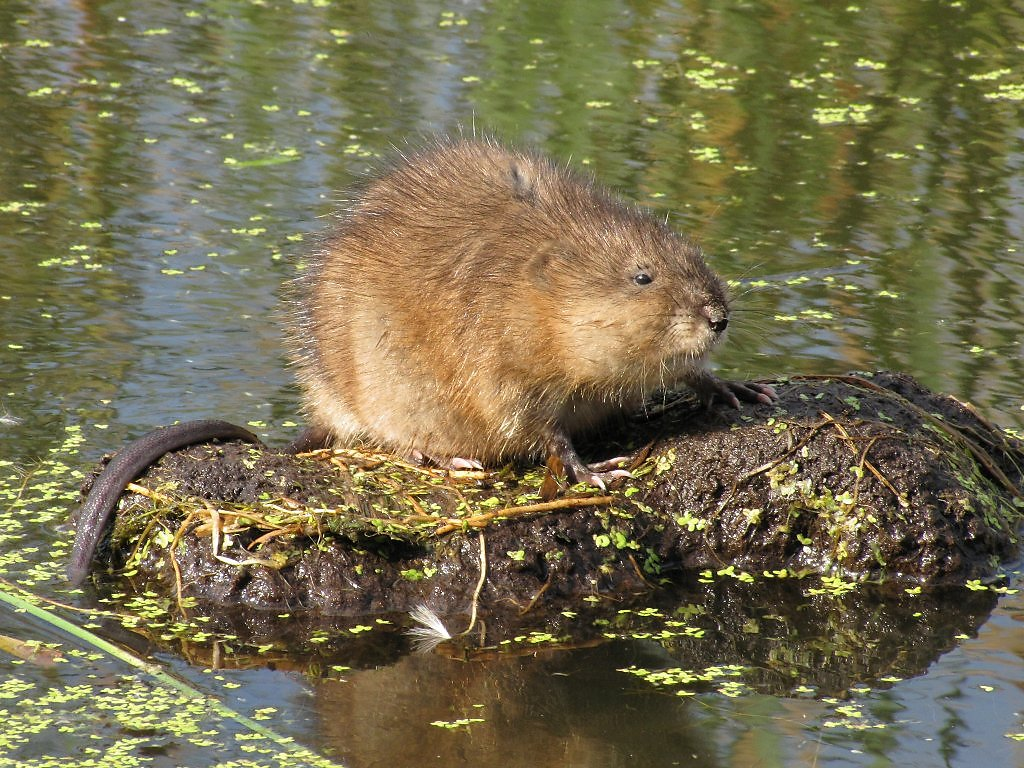 Богатства Краснодарского края
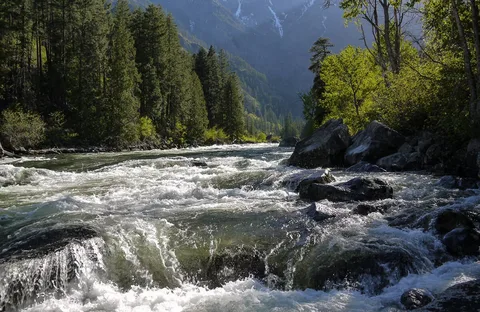 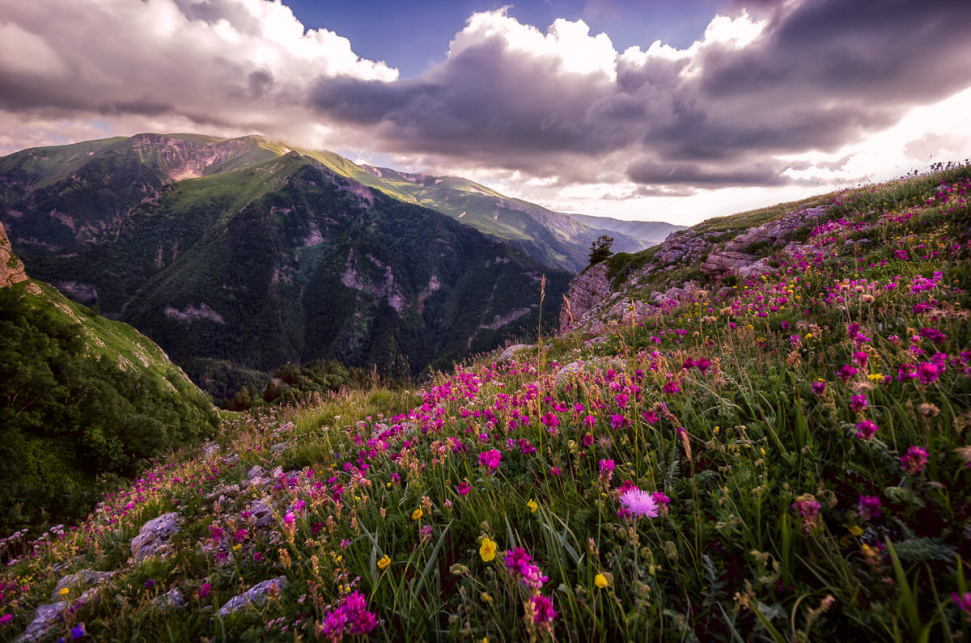 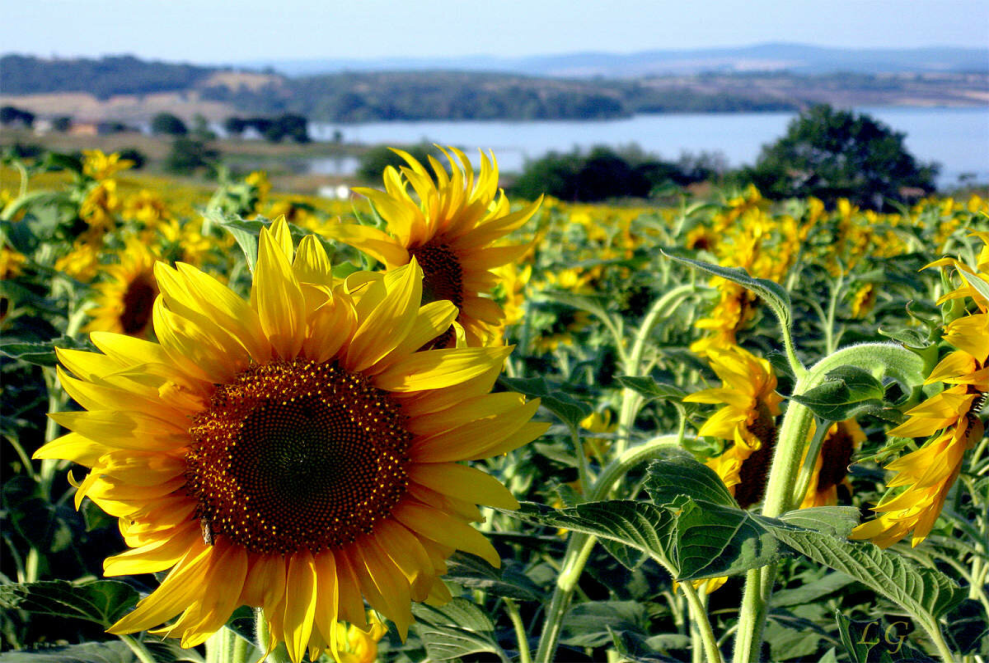 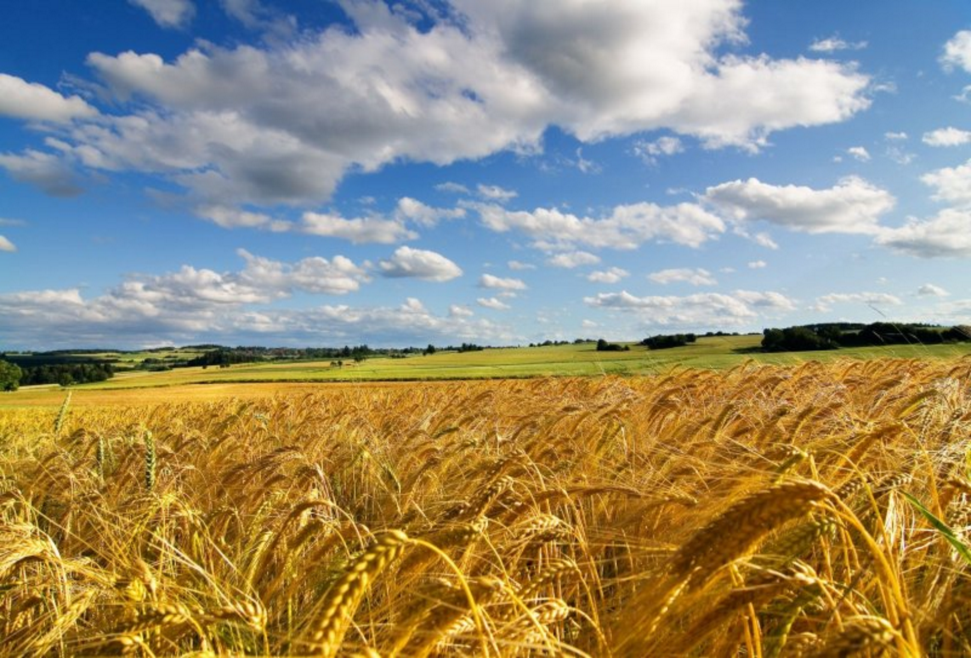 Я люблю свой край, свой район, свой город и хочу, чтобы они всегда оставались гостеприимными, солнечными, чистыми
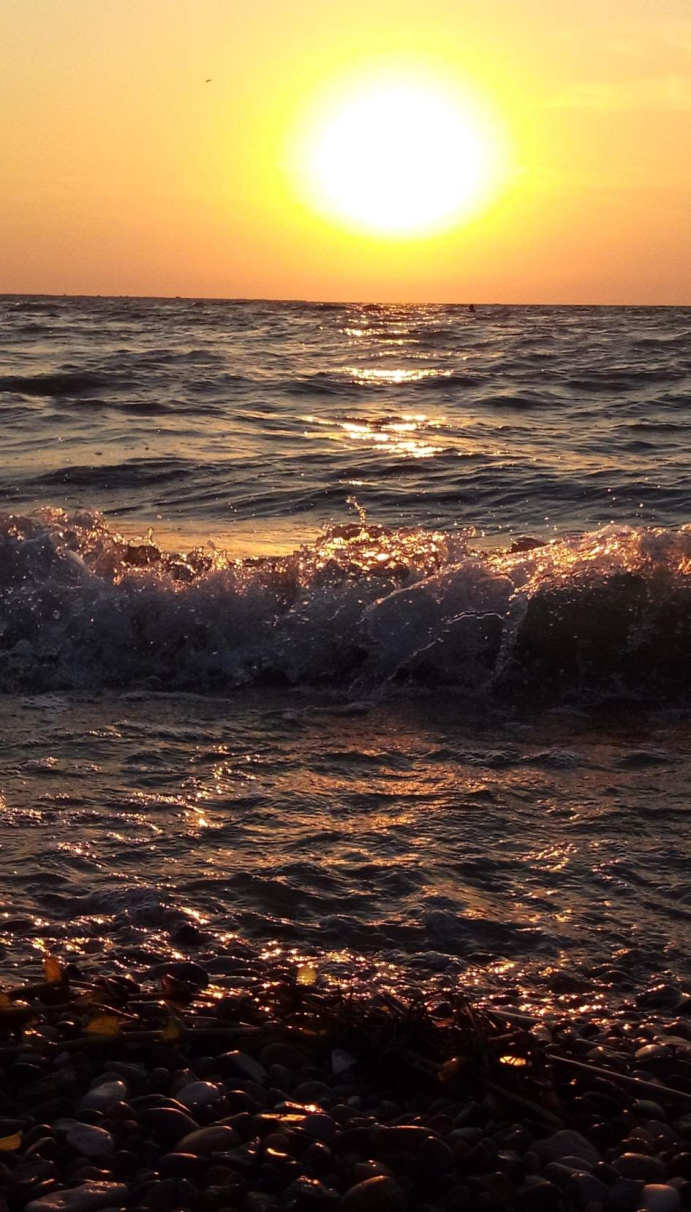 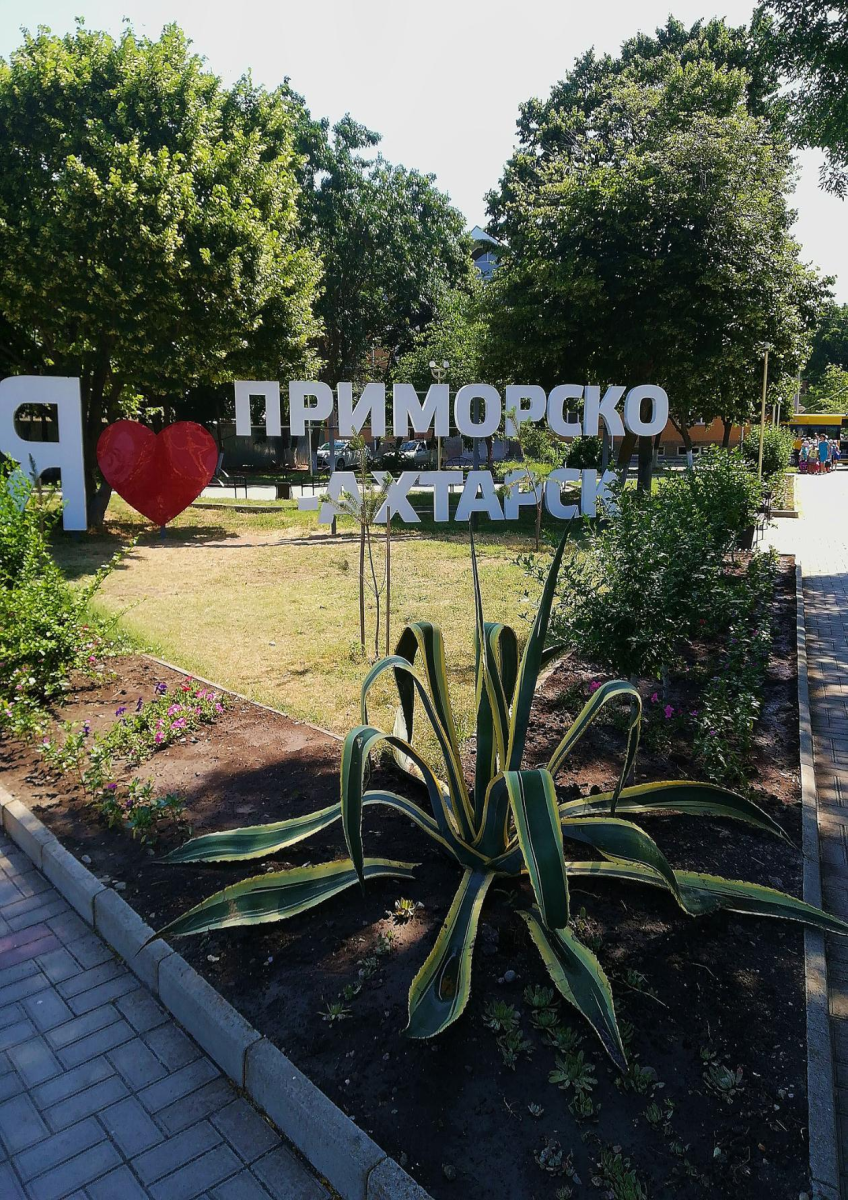 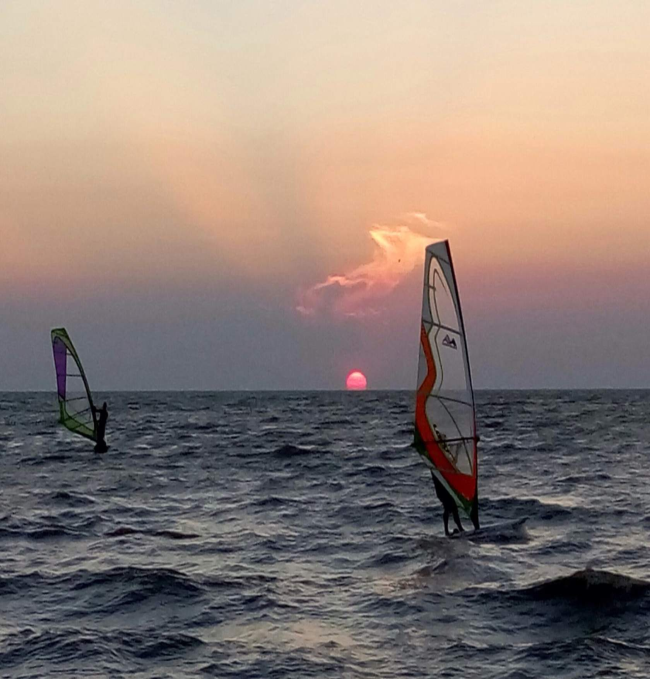 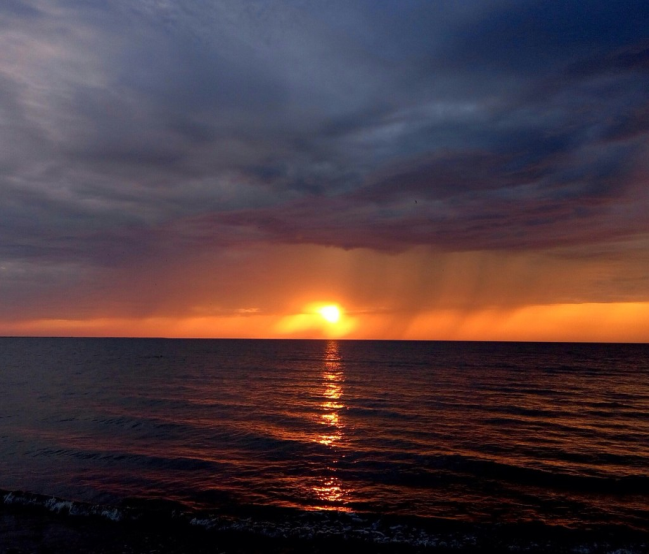 Используемые источники
https://m-primahtarsk.ru/istoriya-primorsko-ahtarska/
https://ru.wikipedia.org/wiki/Краснодарский_край
https://www.mv.org.ua/news/132654-zhivotnyi_mir_priazovja.html
http://www.zoogeo365.ru/?id=4&sid=class&sstp=azovskogo_morya_severnoe_poberezhe&stp=area_taxon_photo&wclass=2
https://ru.wikipedia.org/wiki/Лотос
http://www.tutkrim.ru/animals/azov-animals.php
https://yandex.ru/images/search?text=приморско-ахтарск%20фото%20города&stype=image&lr=35&source=wiz
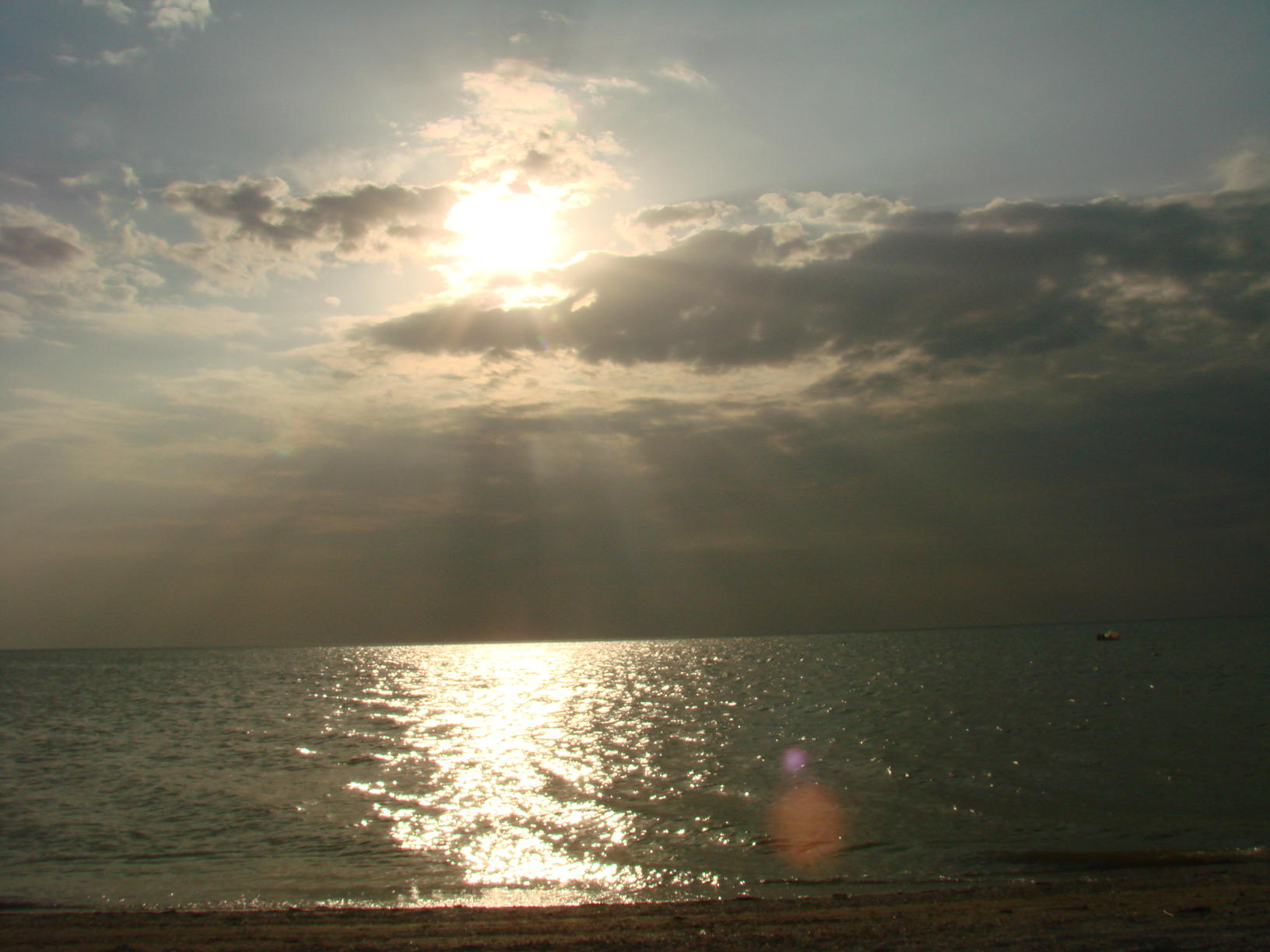 Спасибо за внимание!